LBA MusicLearning Journey
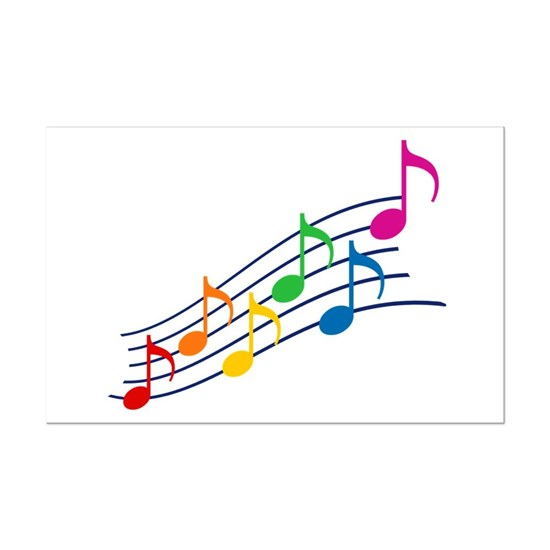 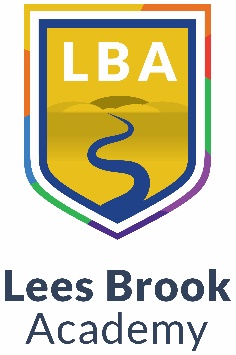 Higher Education
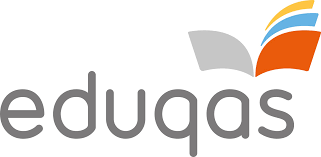 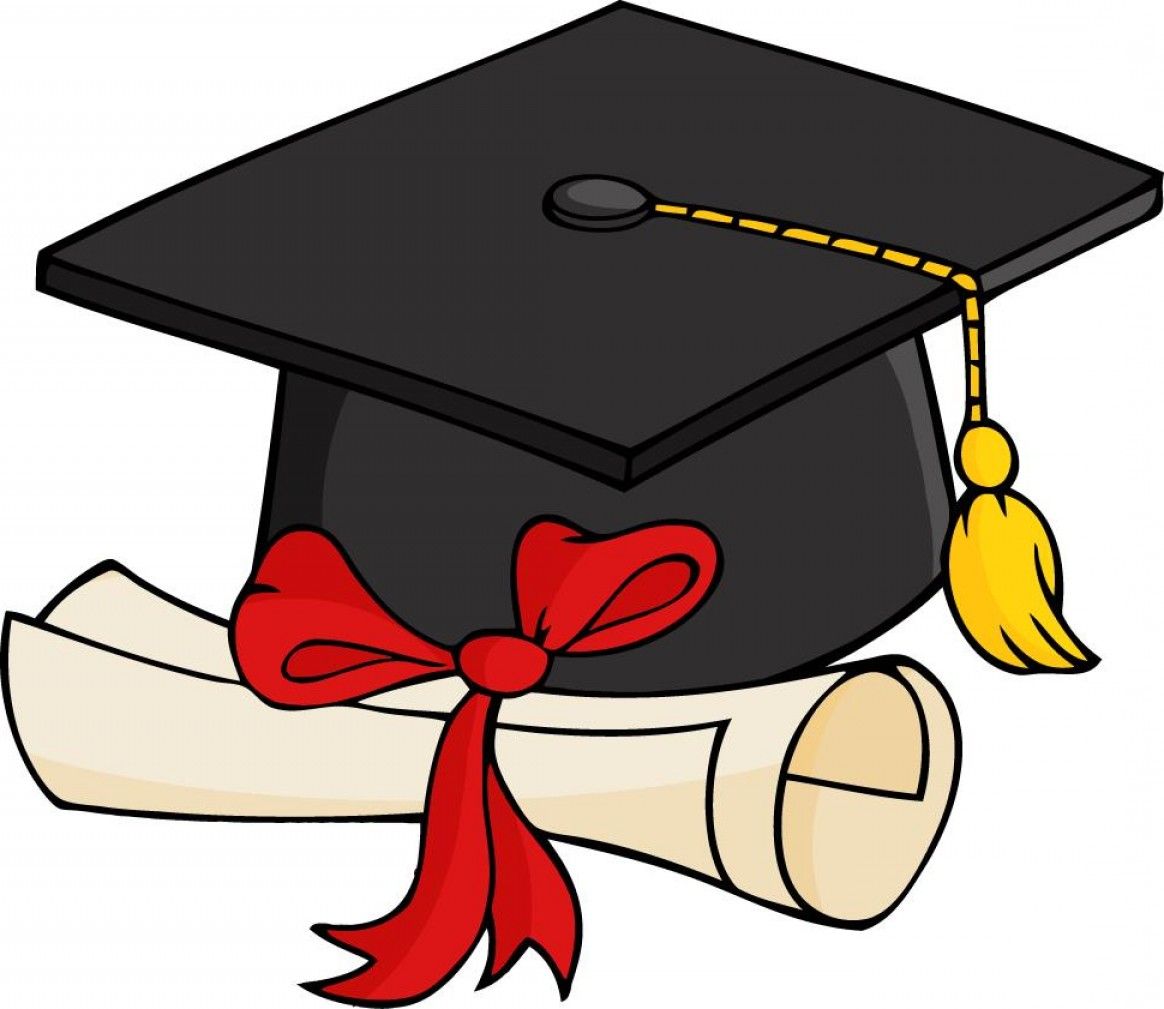 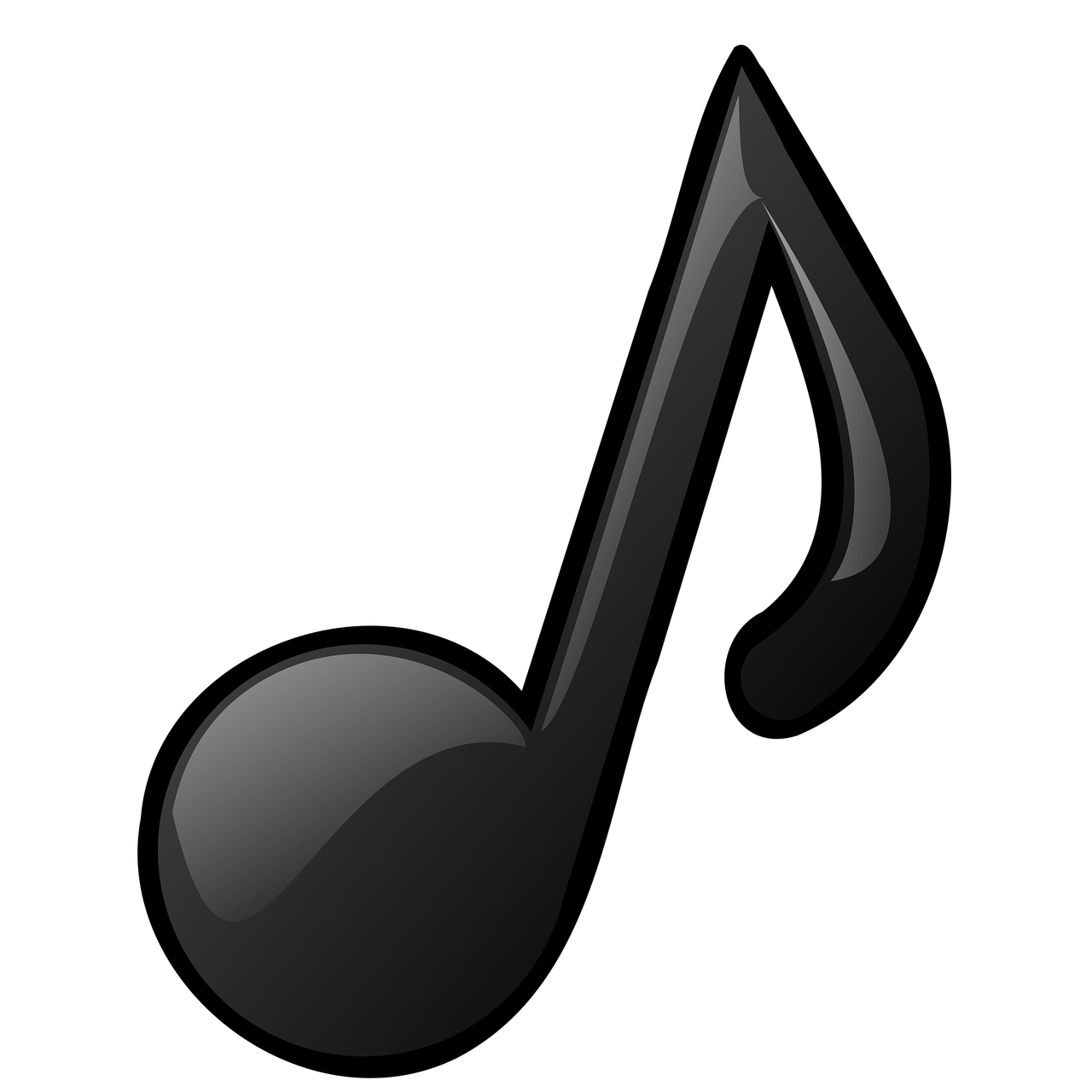 Performance and composition coursework clinic and submission
Area of Study 4 Popular Music
Area of Study 3 - Film Music
Listening & Appraising practice
Area of Study  2 - Music for Ensemble
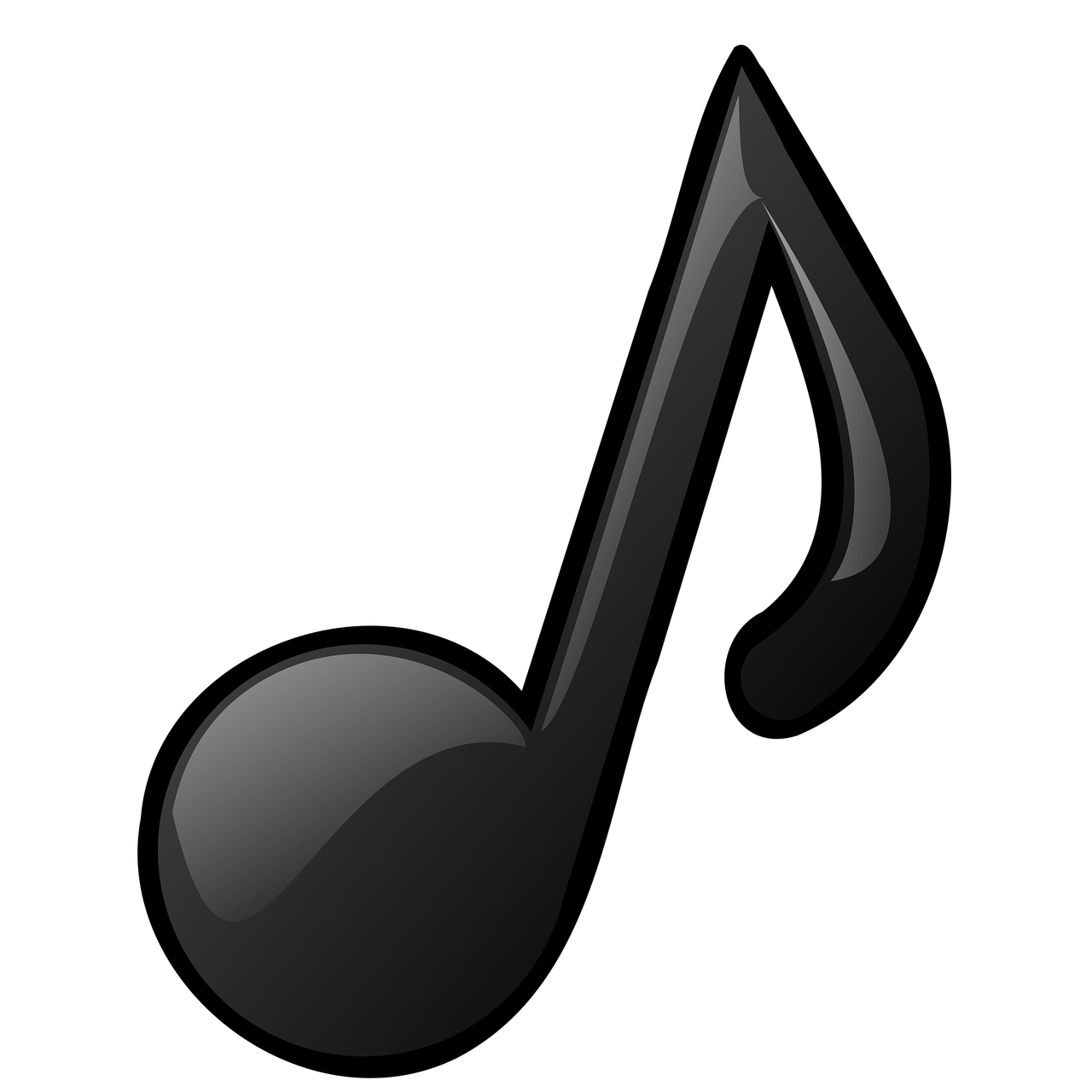 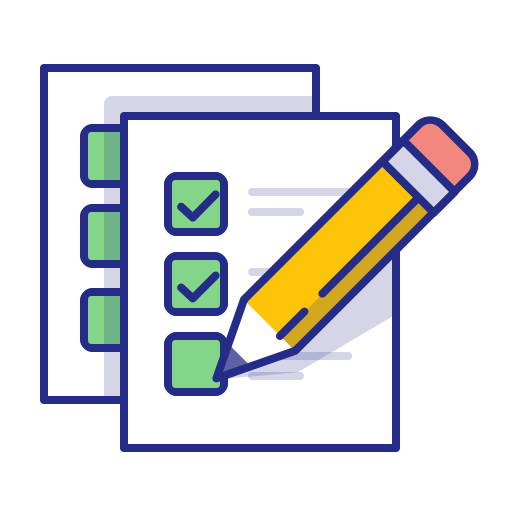 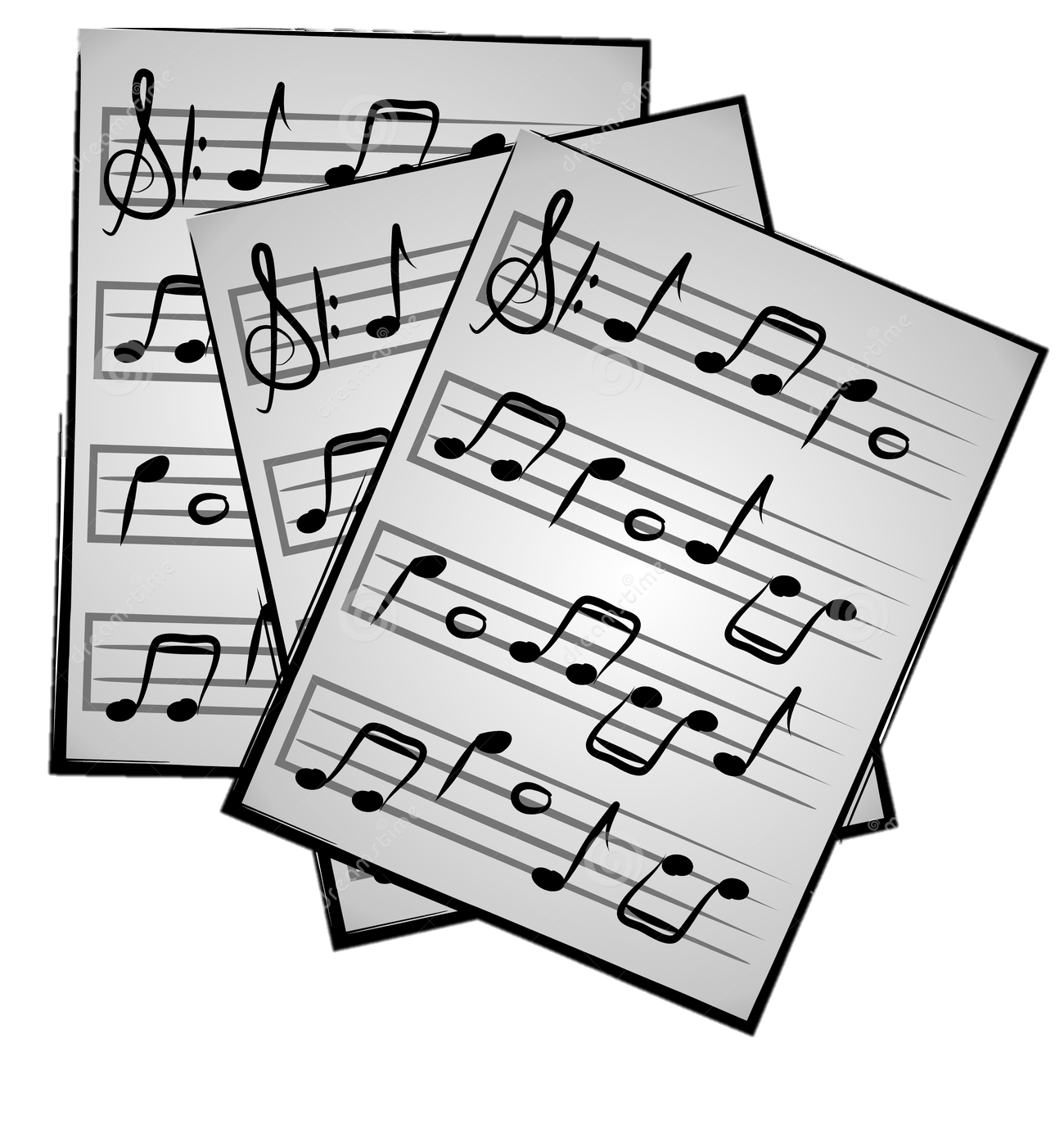 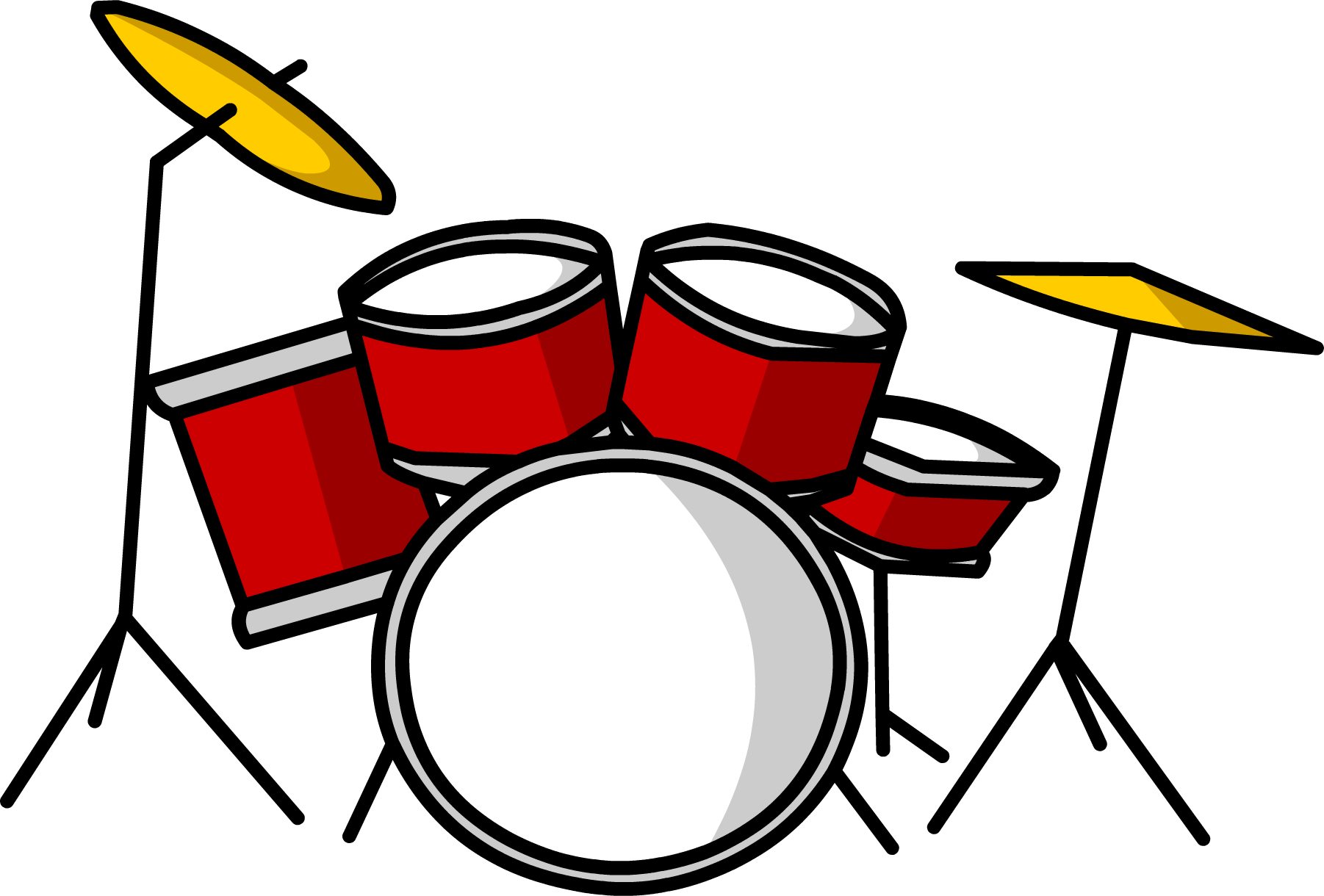 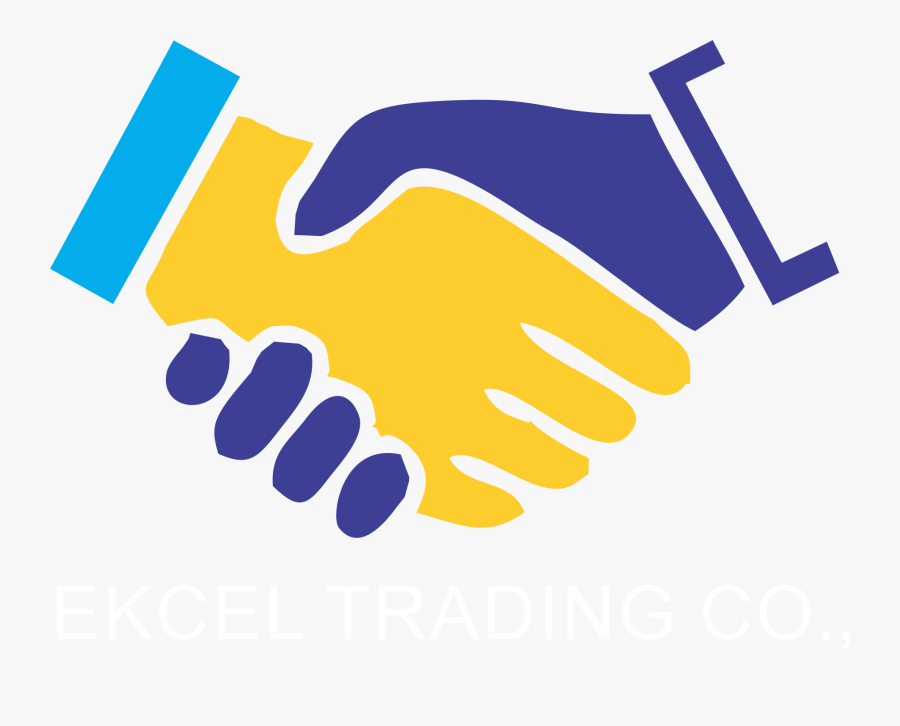 Area of Study 1 -Musical Forms and Devices
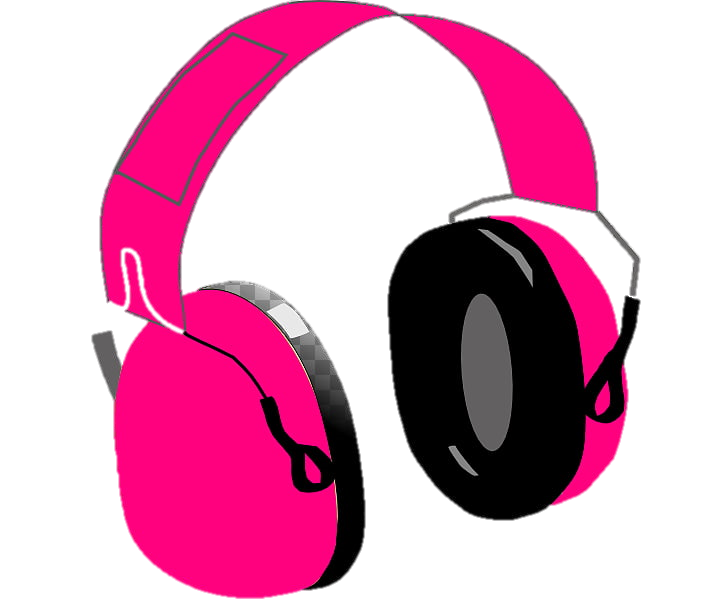 Apprenticeships
Area of Study 3 - Film Music
Area of Study 4 - Popular Music
Area of Study 2 - Music for Ensemble
Set Brief Composition clinic
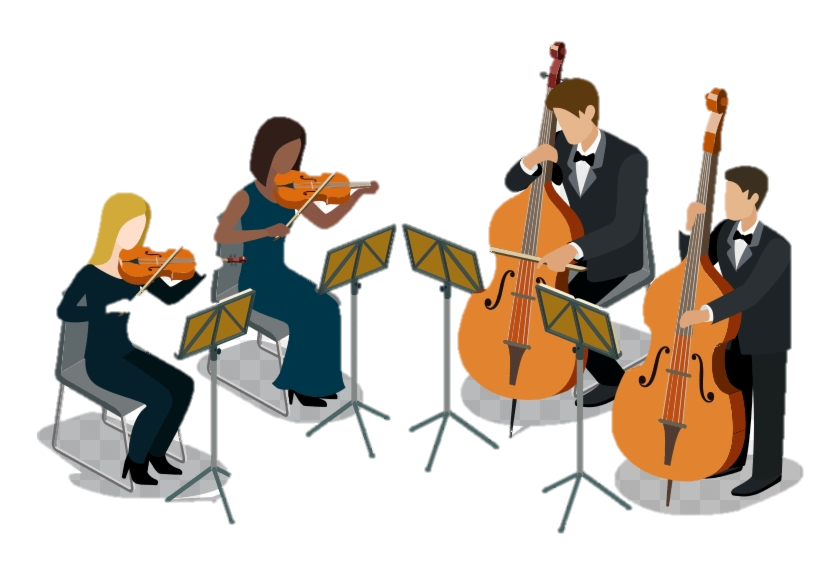 Area of Study  1 - Set work
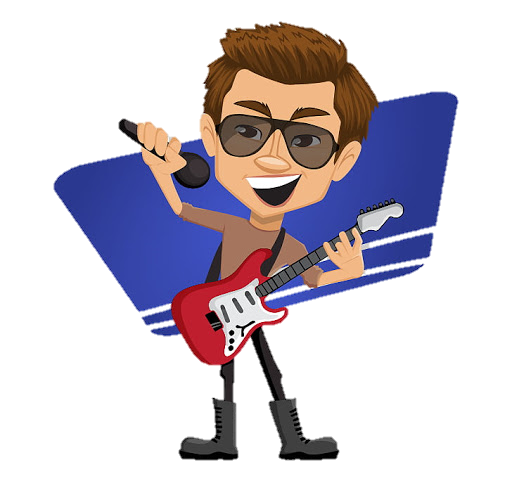 11
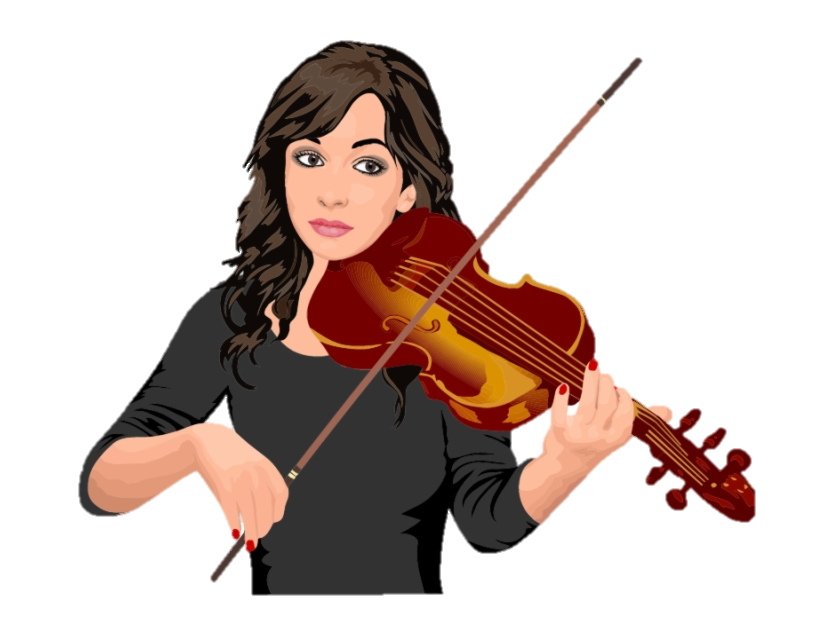 Ensemble Performance recording
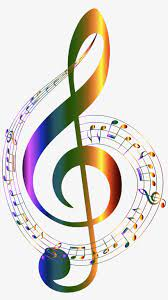 Free Brief Composition clinic
Solo Performance recording
Area of Study 4 Popular Music
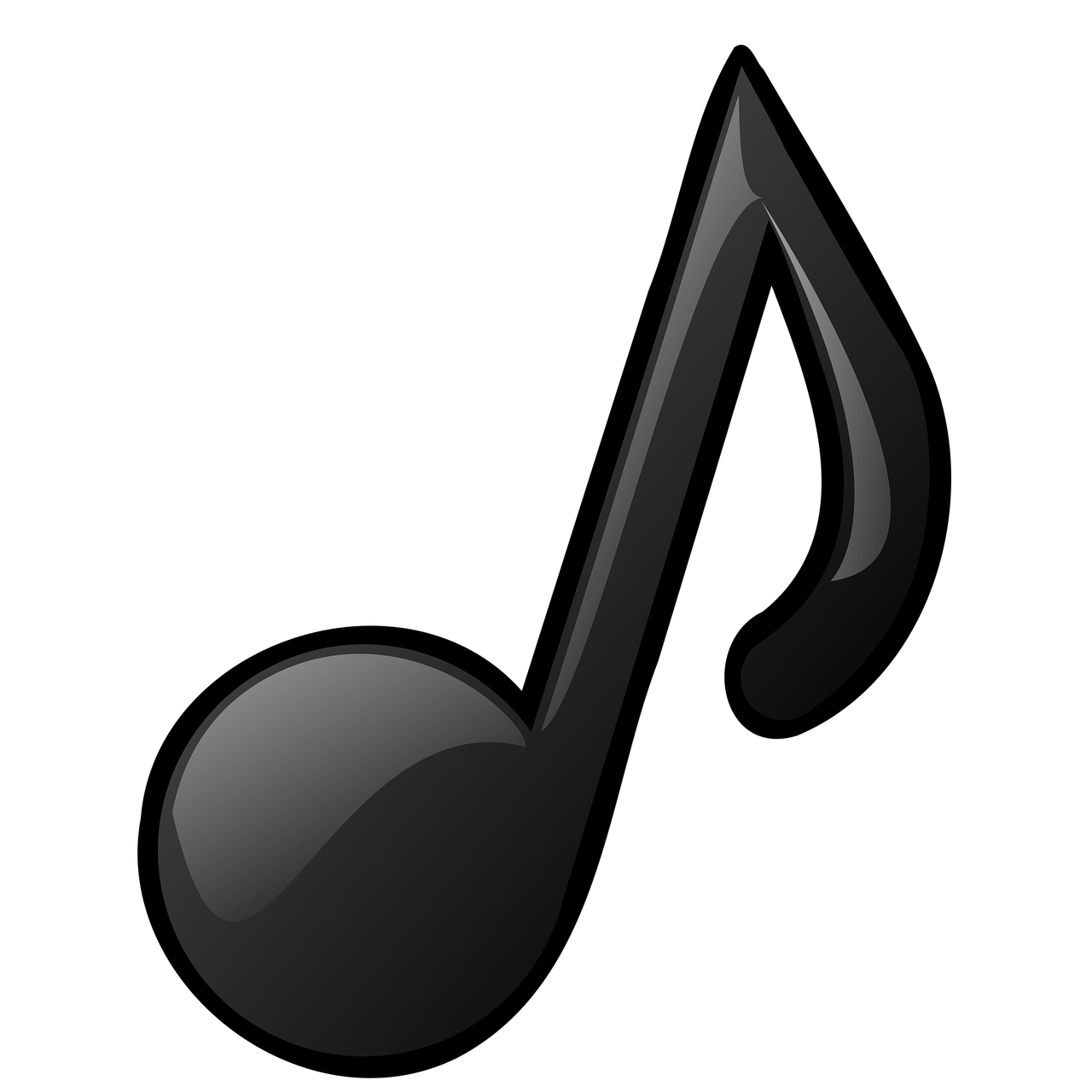 Reggae Music
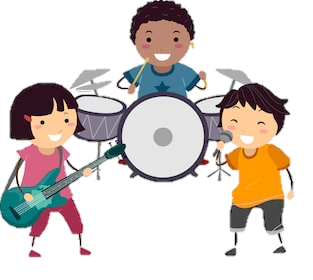 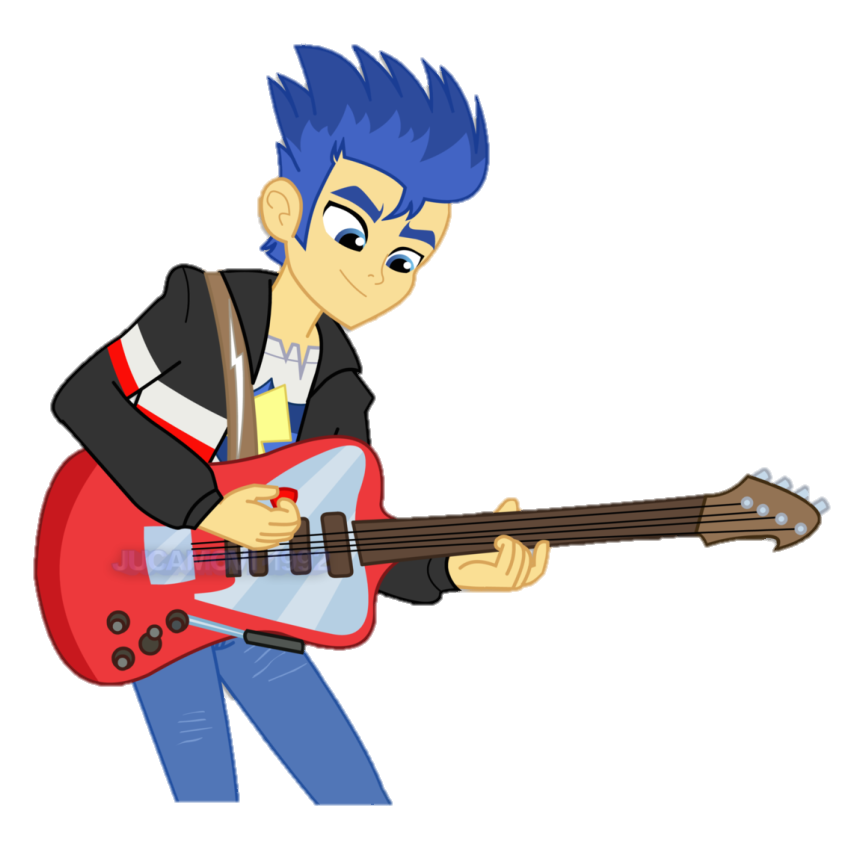 Horror in Music
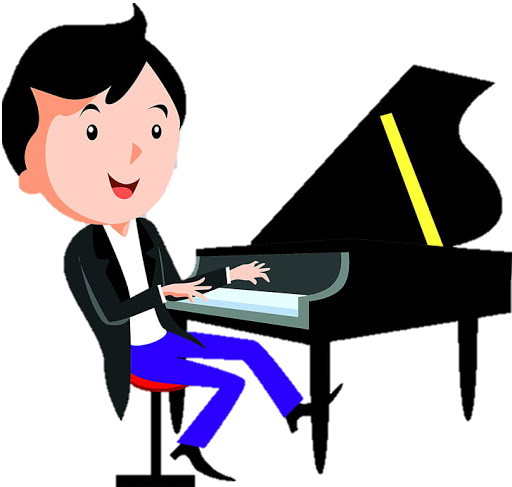 10
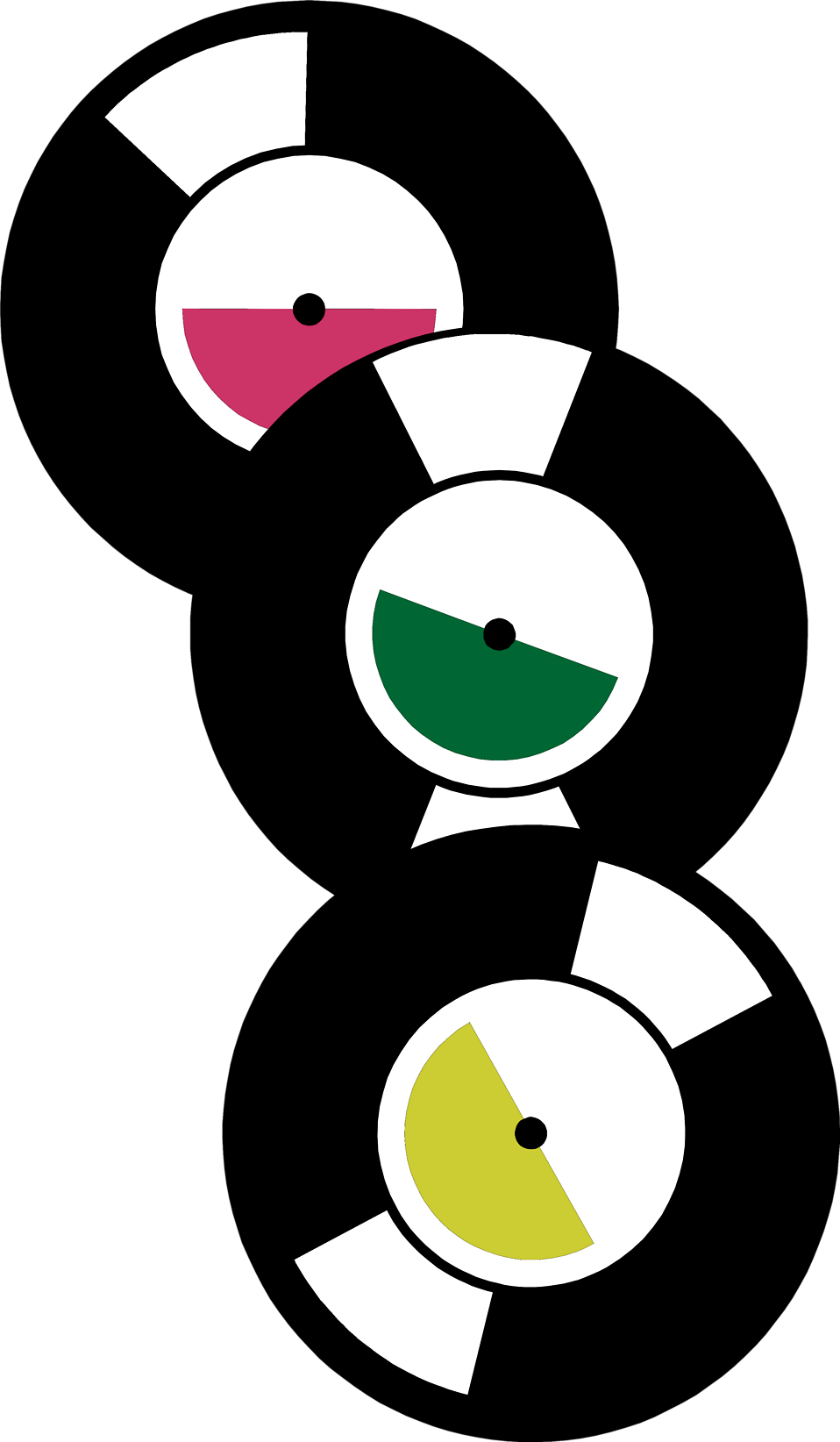 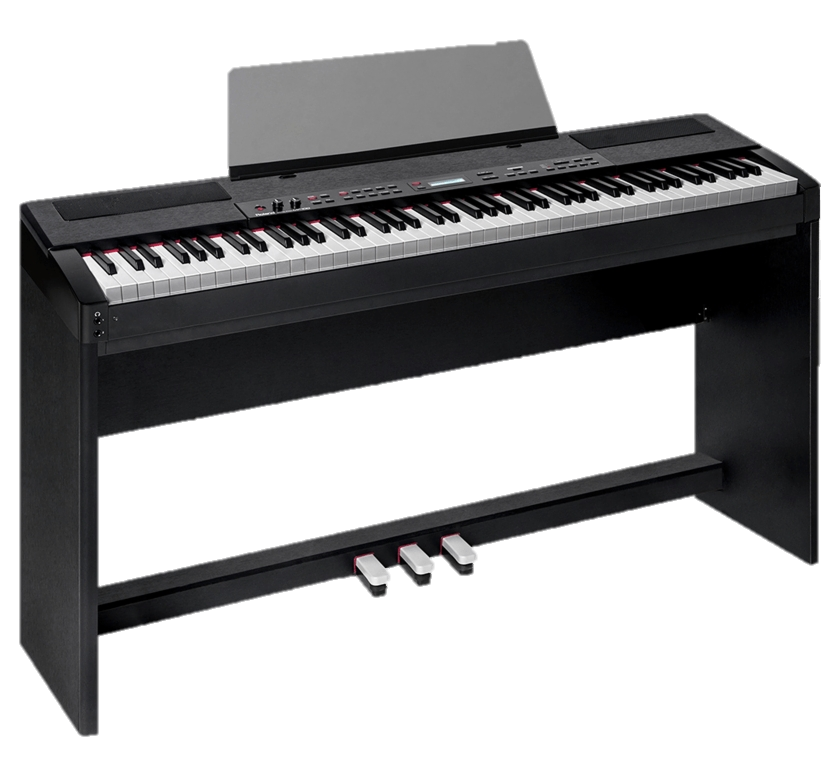 Elements of Music - Foundation Skills
Electric Dance Music
Music Production 2
Indian Classical music and Bhangra
composition and performance
GCSE Set work 1 
Toto Africa
Programme Music
Minimalism
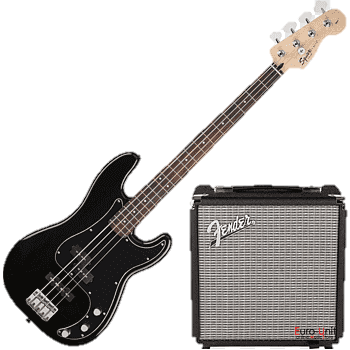 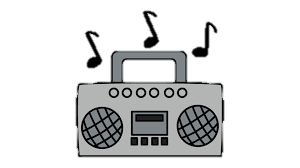 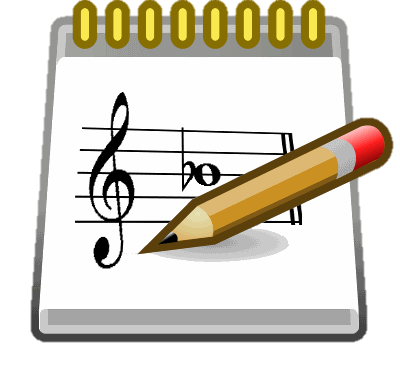 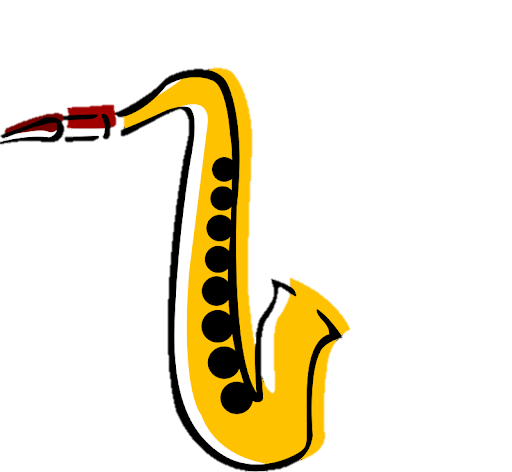 9
Music for Media
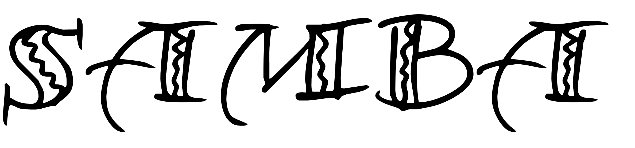 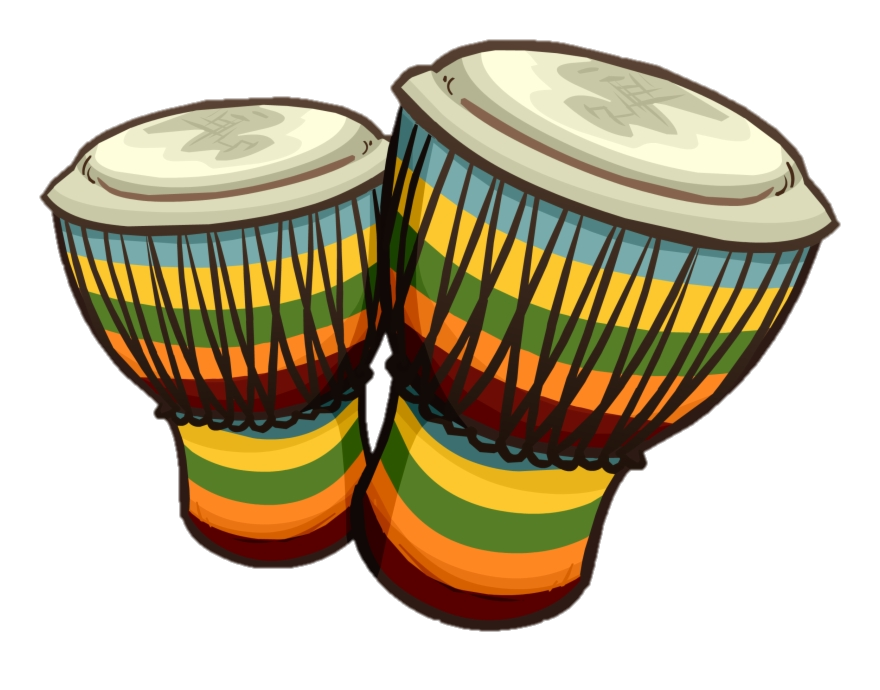 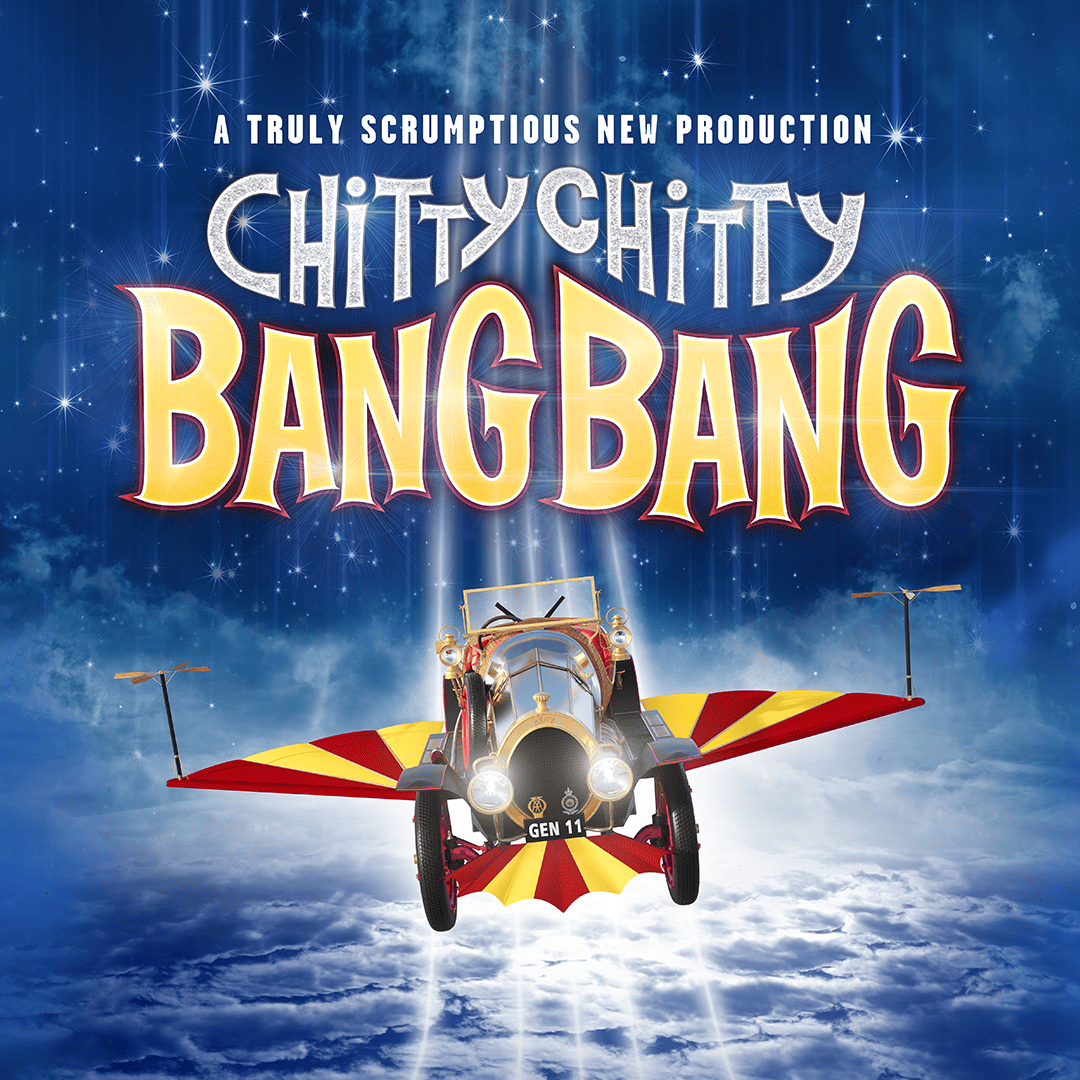 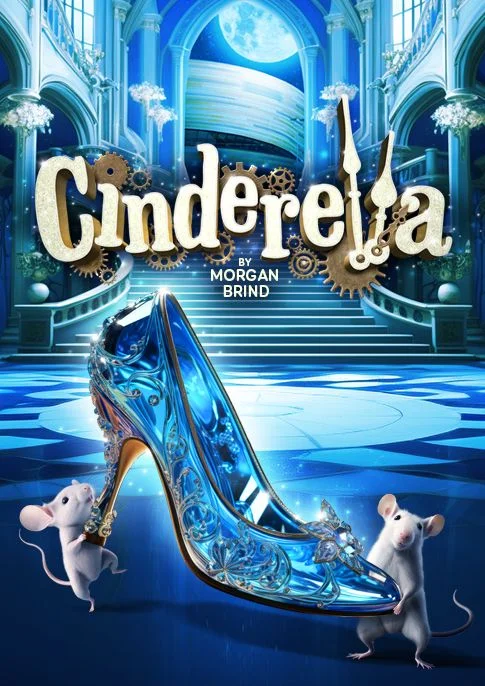 Chitty Chitty Bang Bang Musical Theatre trip
Advanced Rhythms of the World
Cinderella
Pantomime trip for year 7
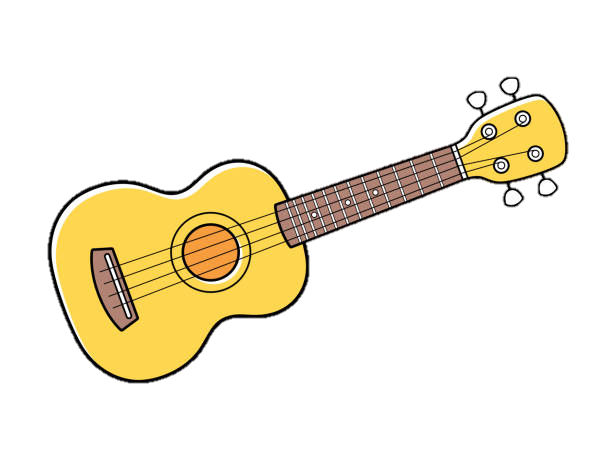 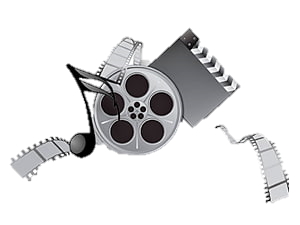 Composing to a Brief
8
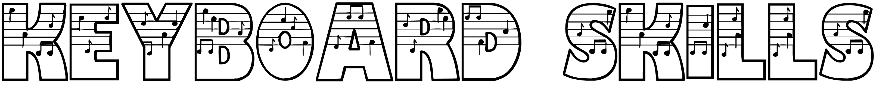 Blues Music
Hooks and Riffs
Structure in Music
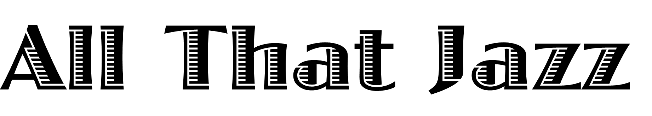 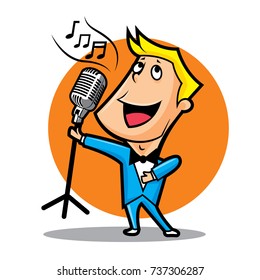 Advanced Notation - Composition
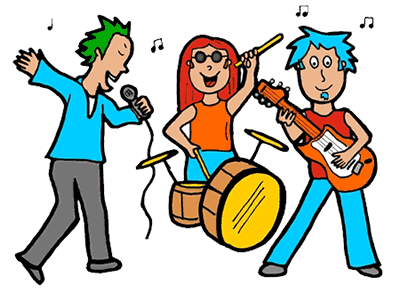 7
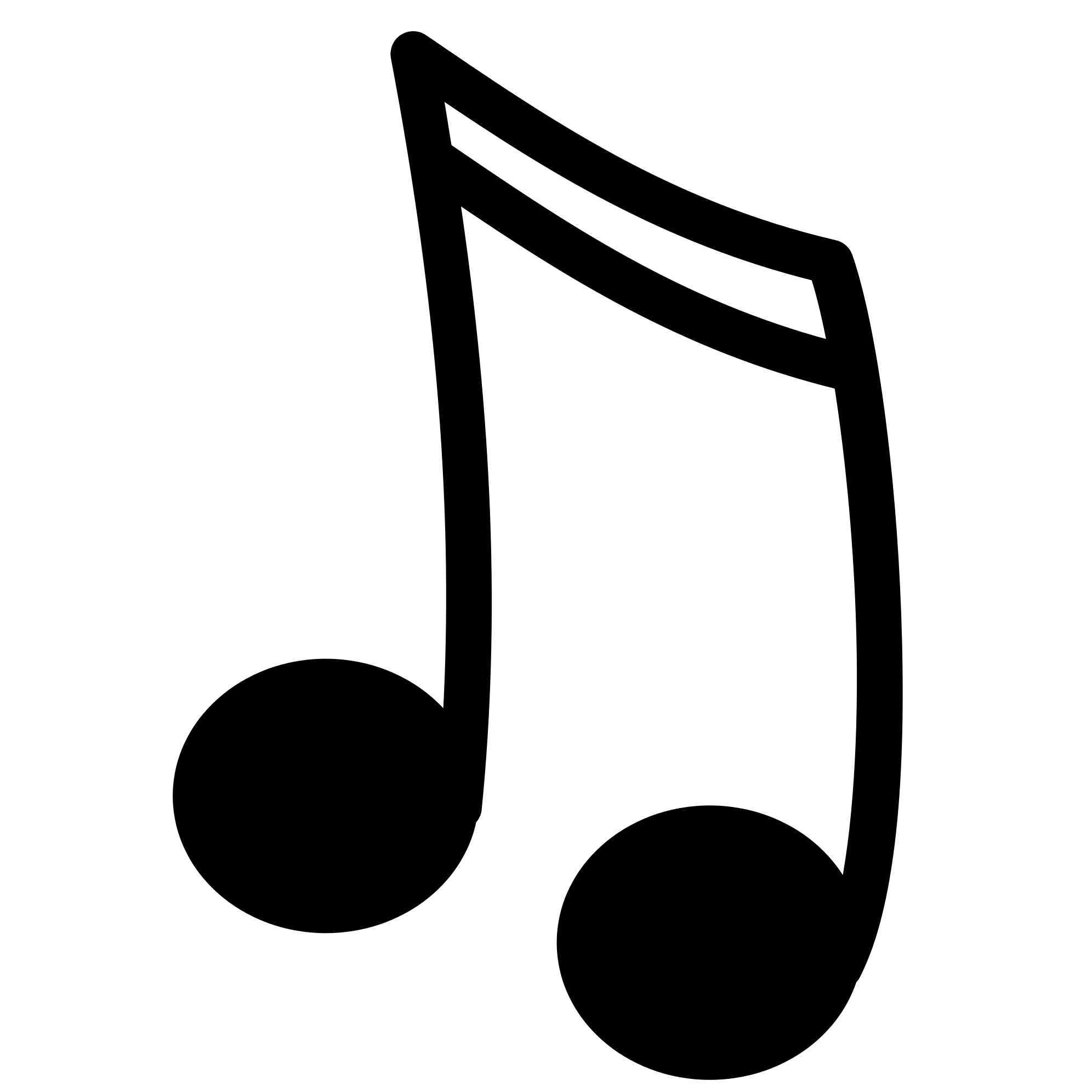 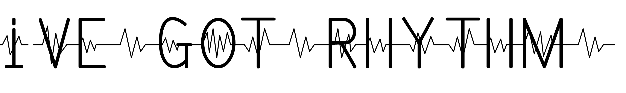 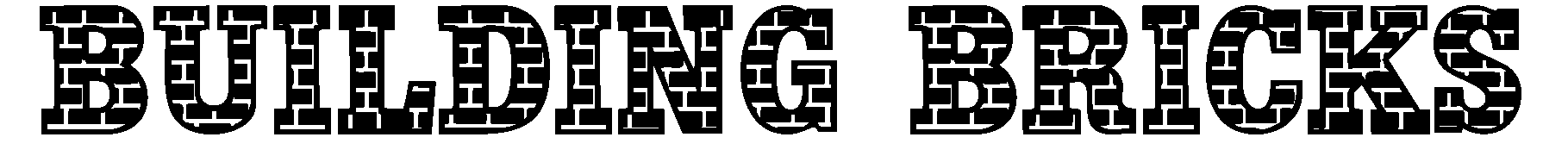 Rhythms of the World
Instruments of the Orchestra
Singing -
Elements of Music
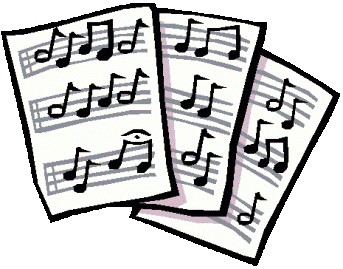 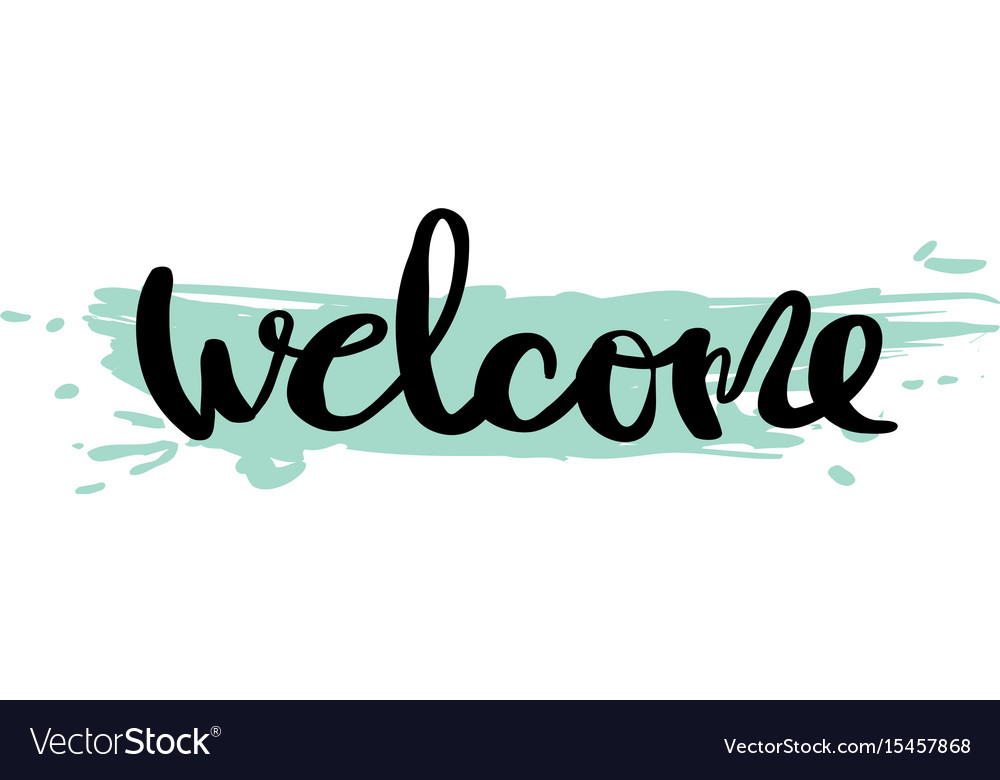